Внеклассное мероприятие по литературе. Конкурс выразительного чтения произведений русских писателей.
Презентация учителя русского языка и литературы МКОУ Совхозной СОШ   
Гредневой Т.В.
Живая классика
Всероссийский конкурс выразительного чтения произведений русских и зарубежных писателей
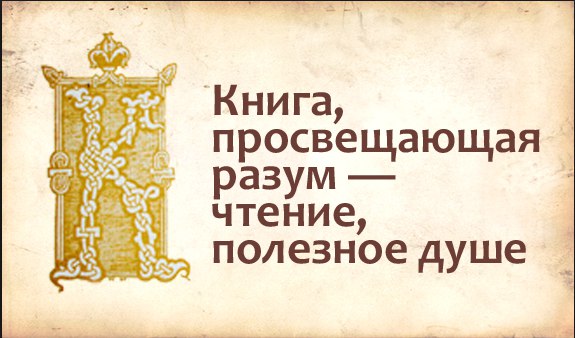 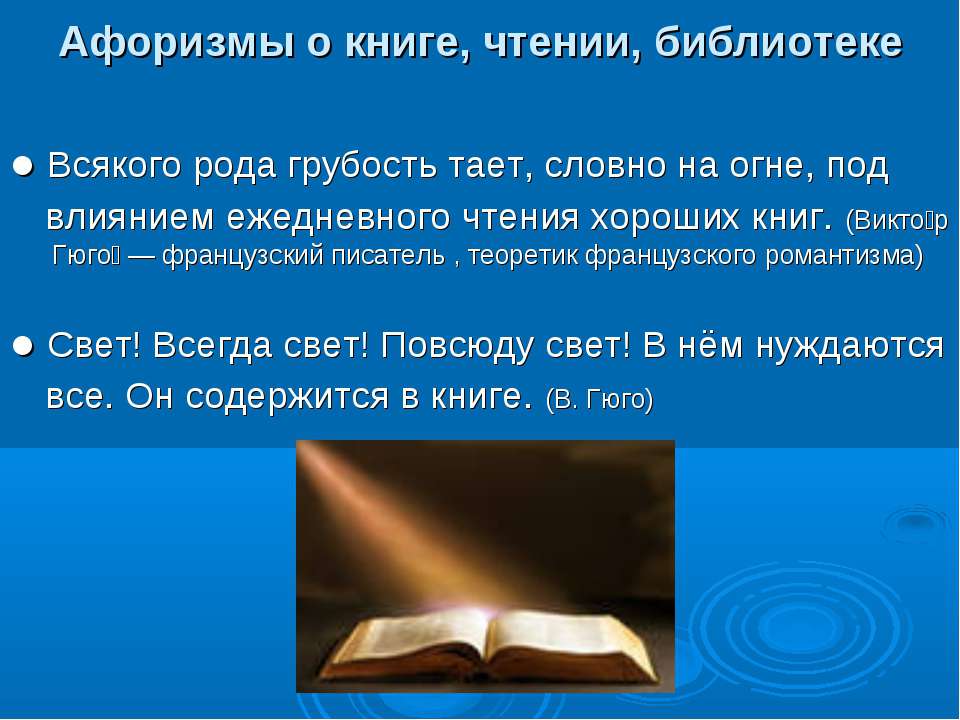 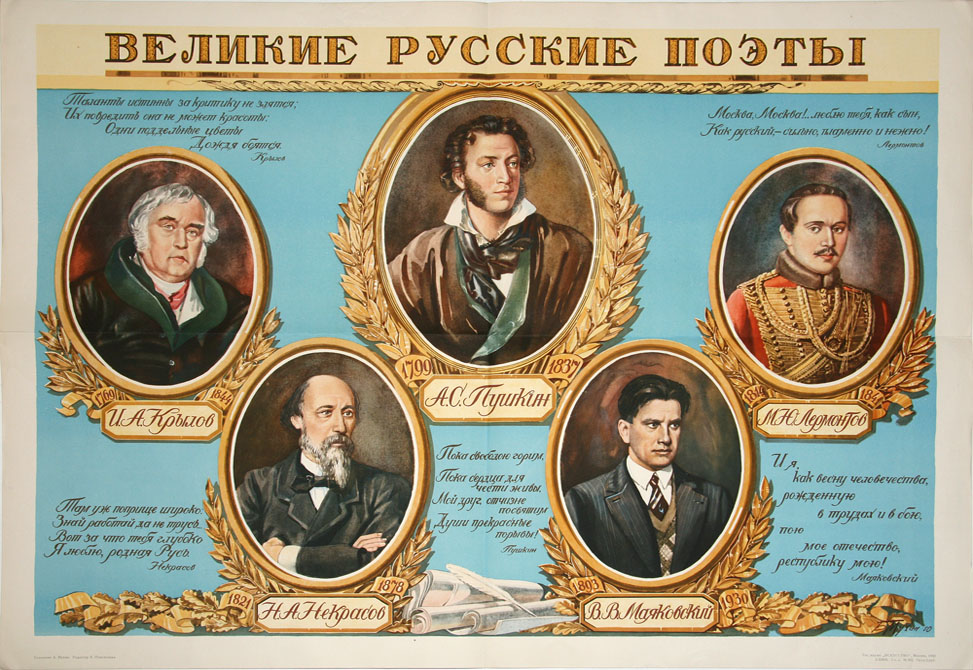 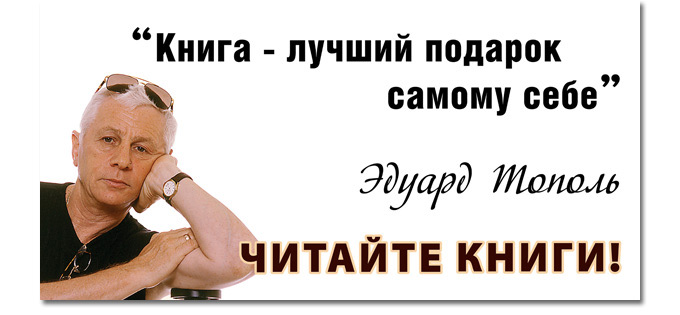 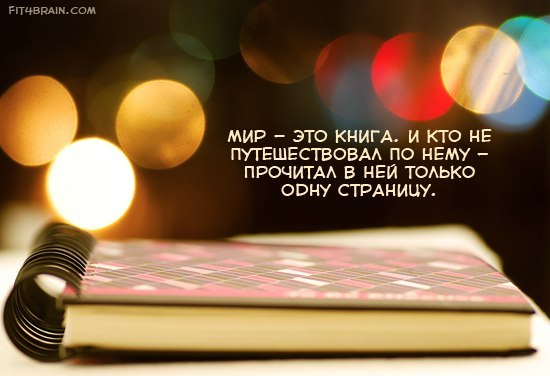 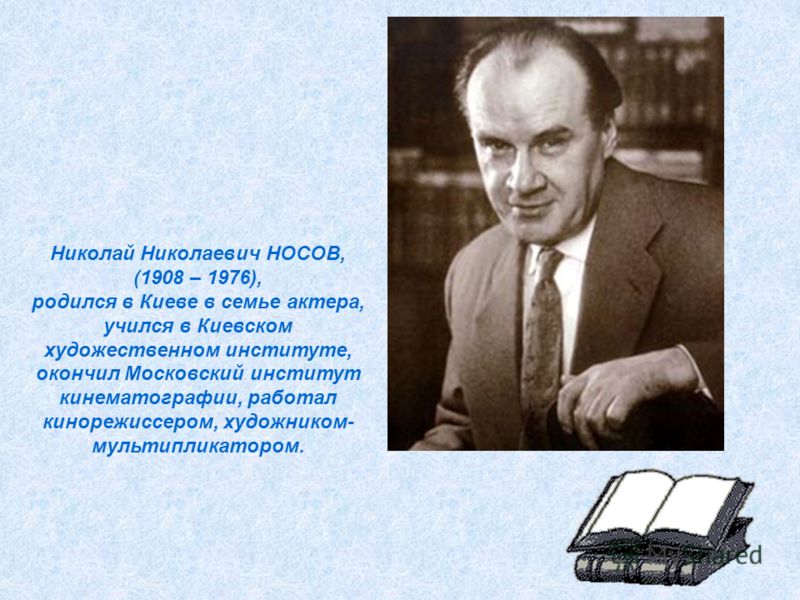 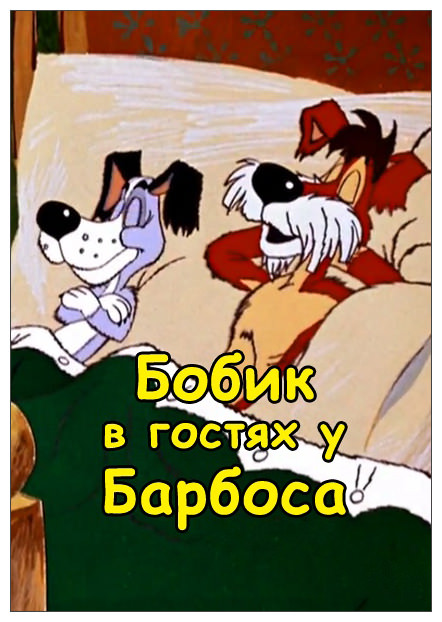 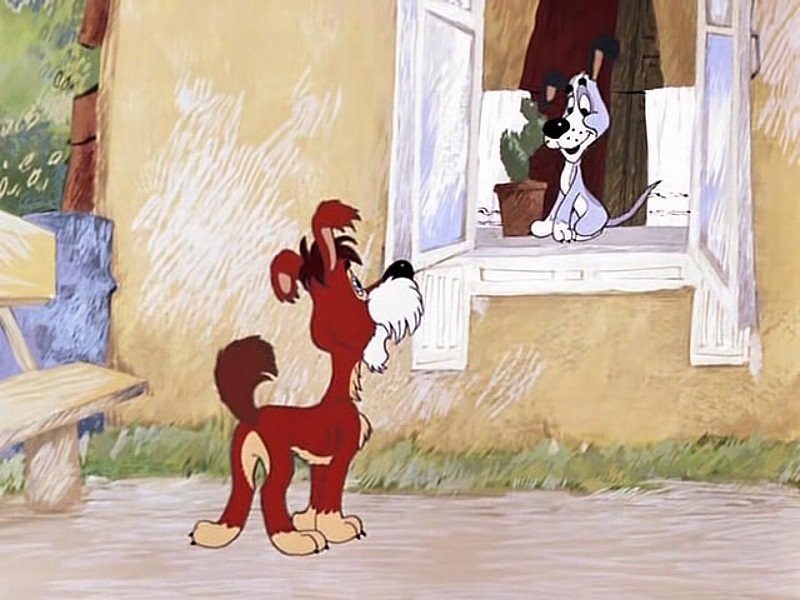 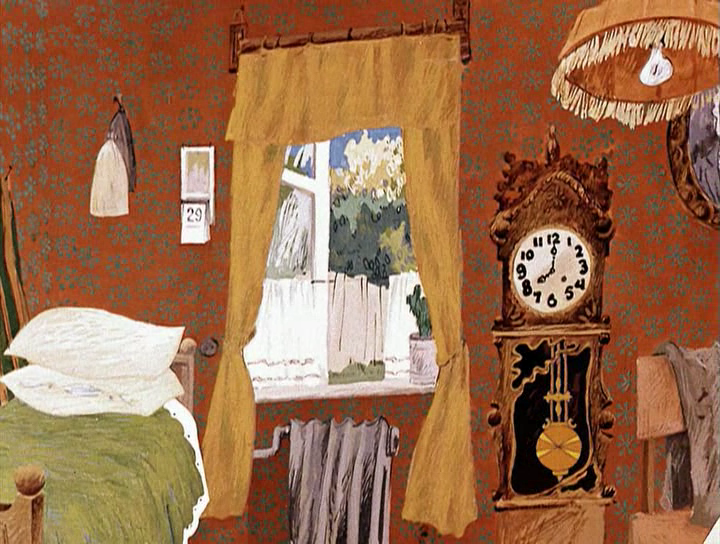 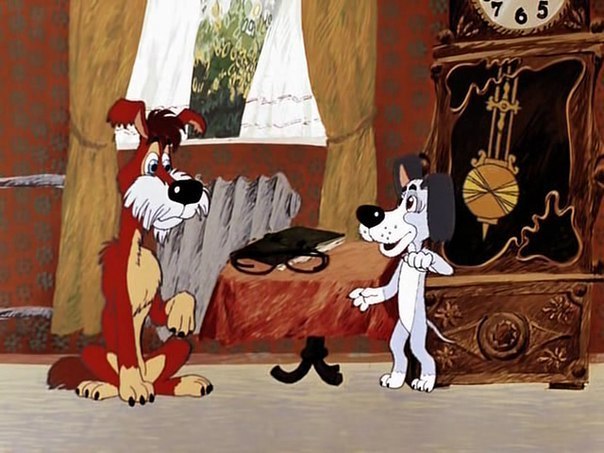 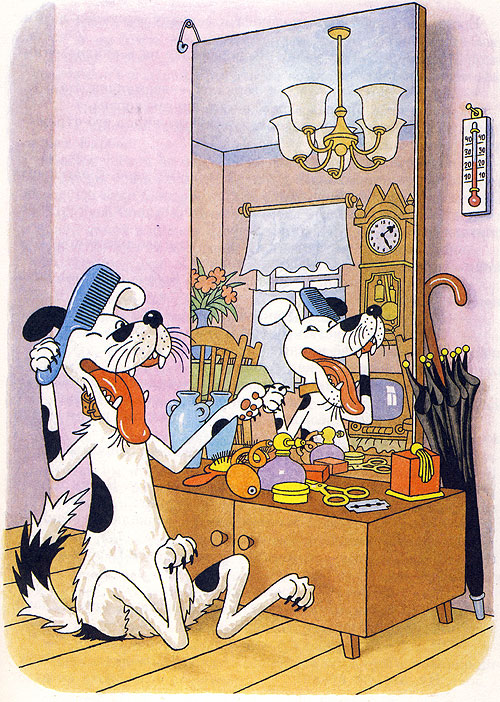 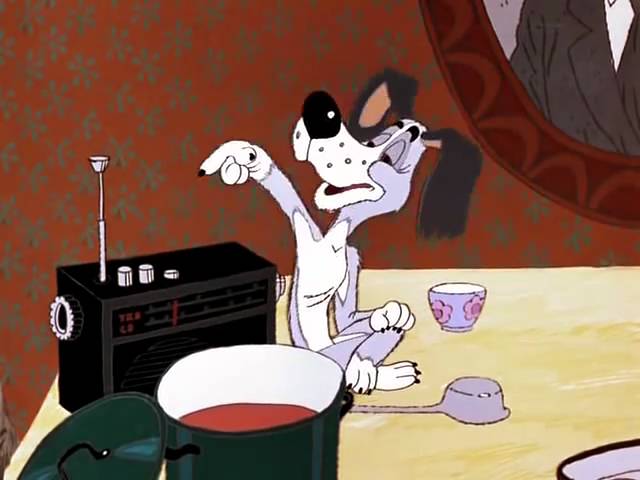 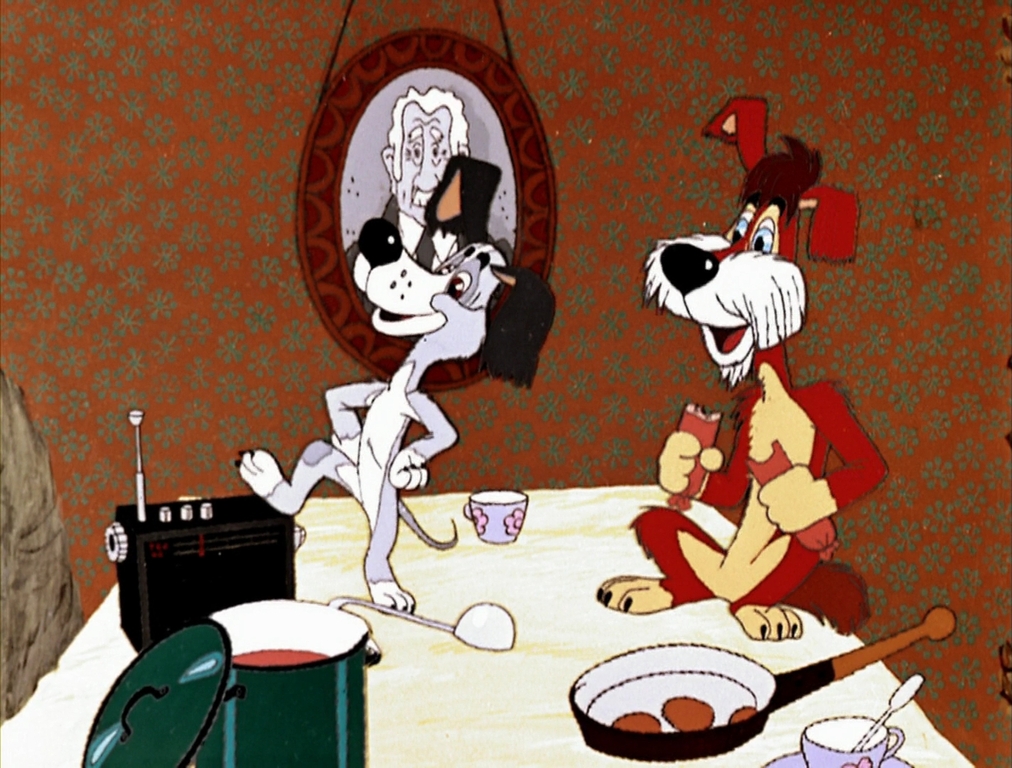 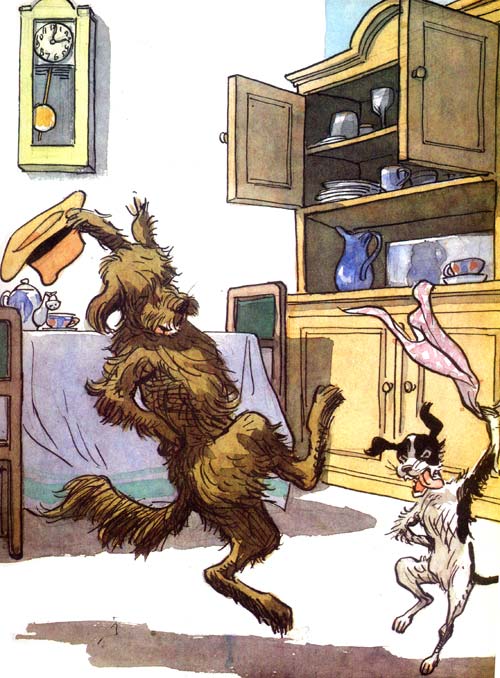 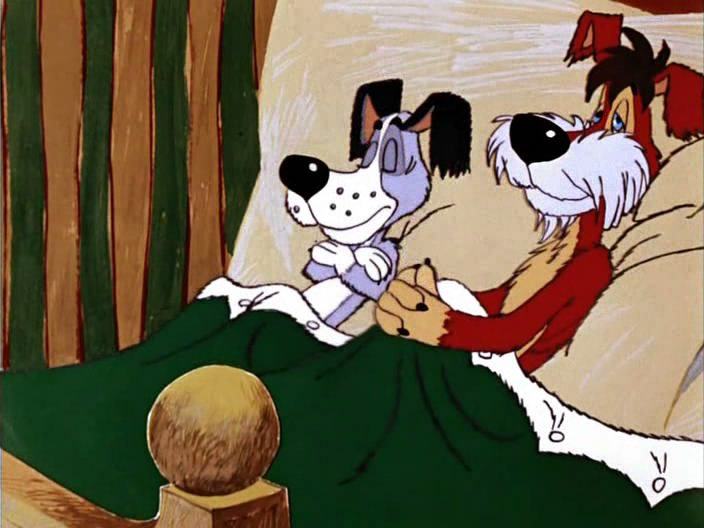 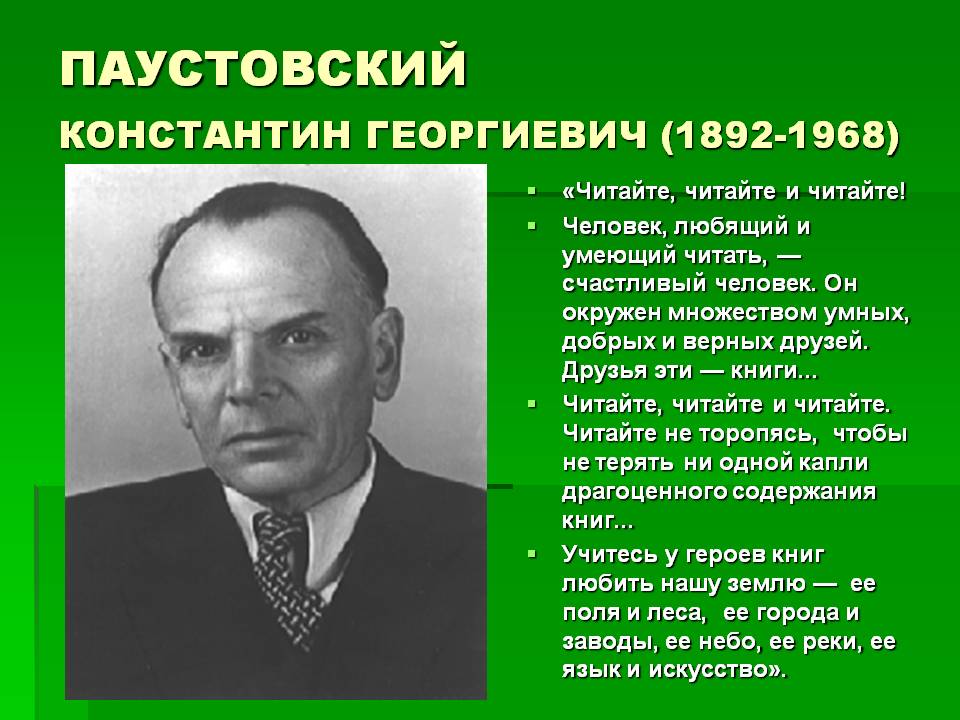 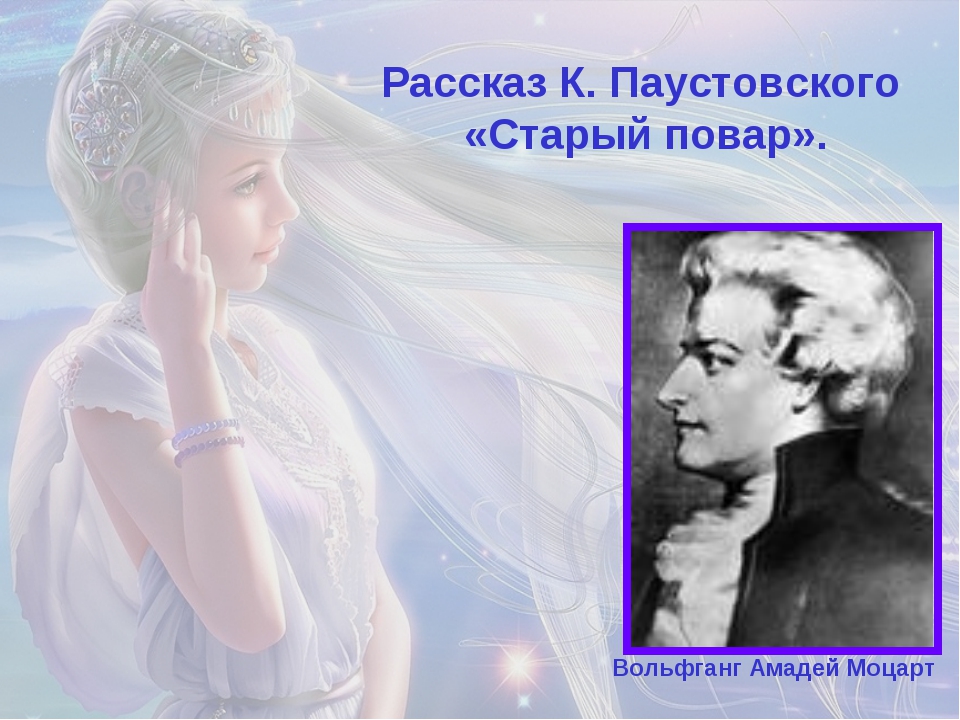 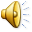 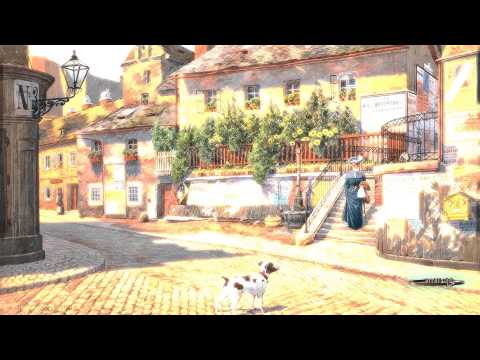 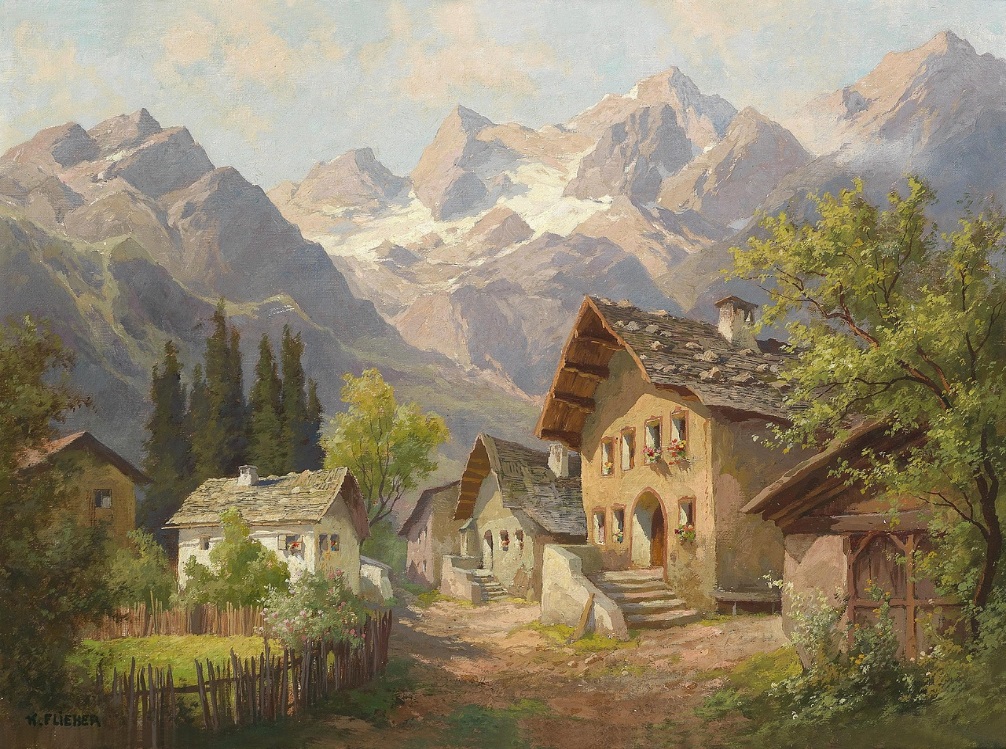 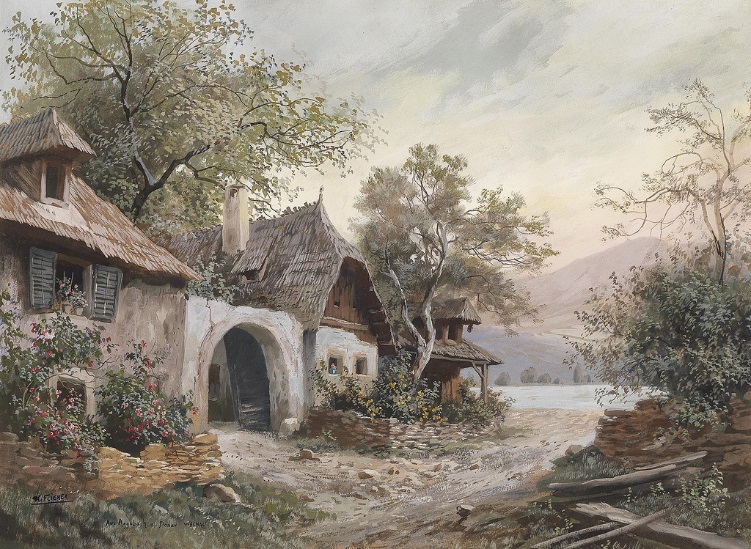 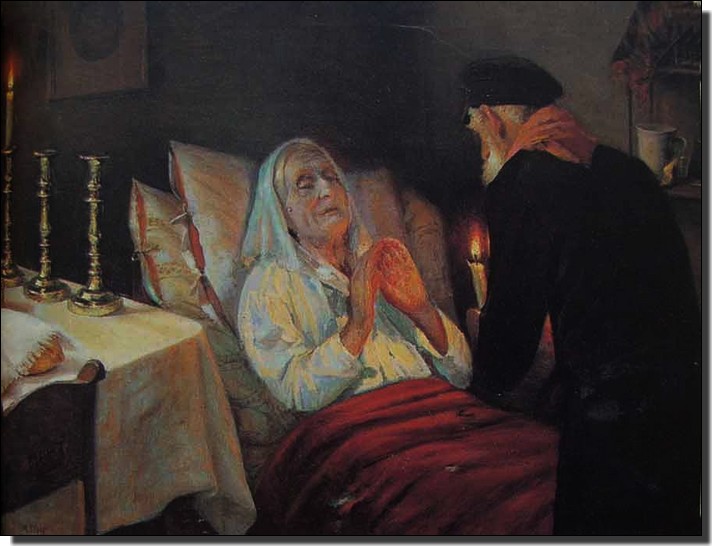 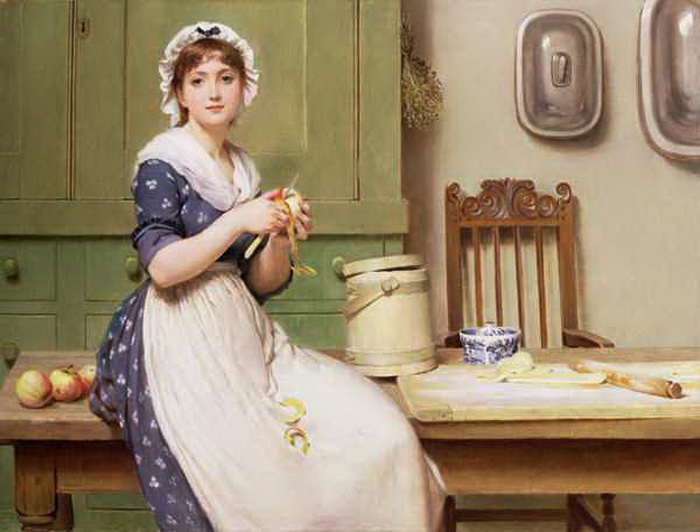 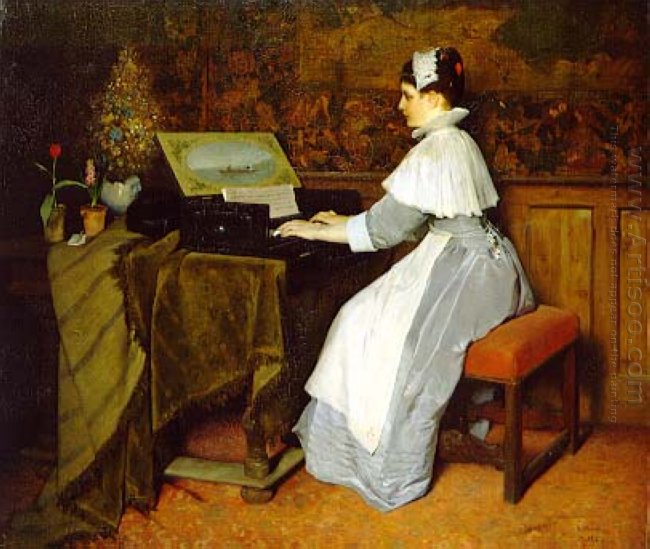 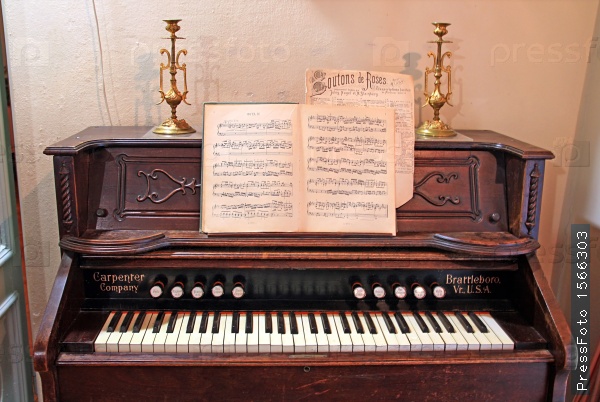 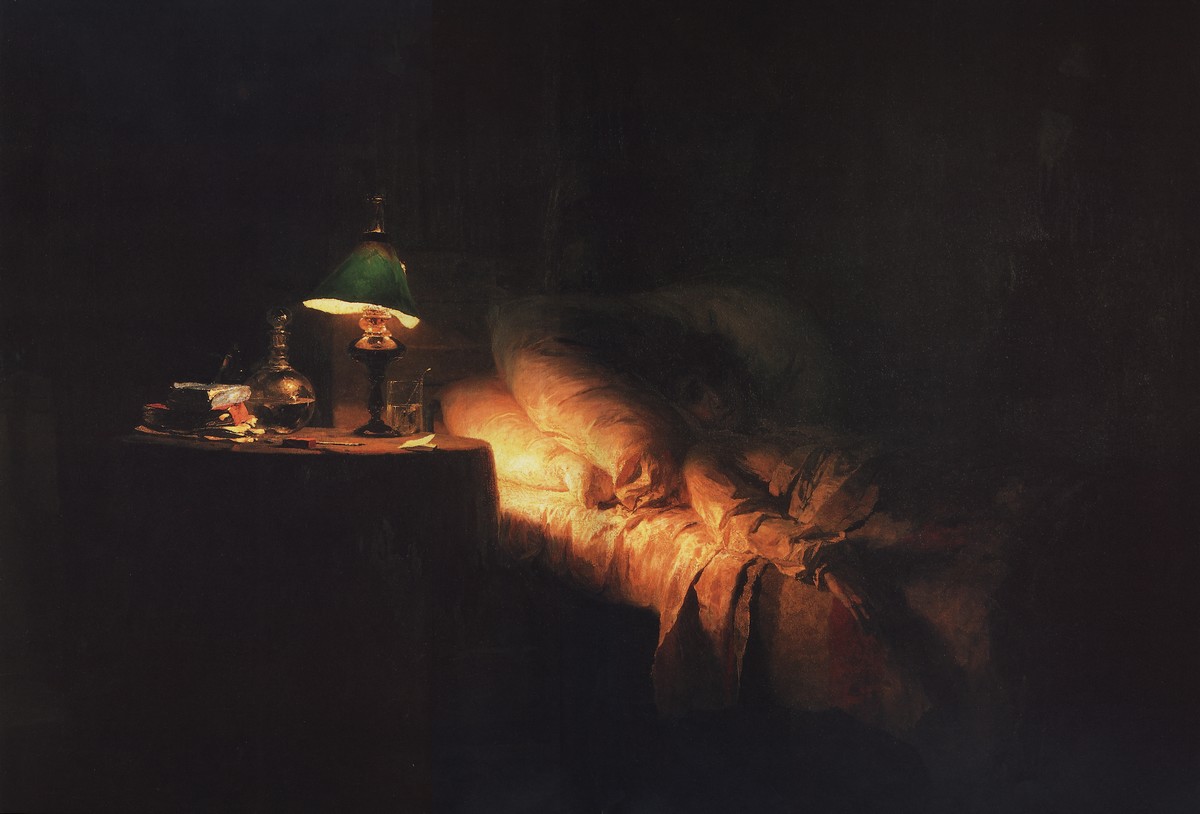 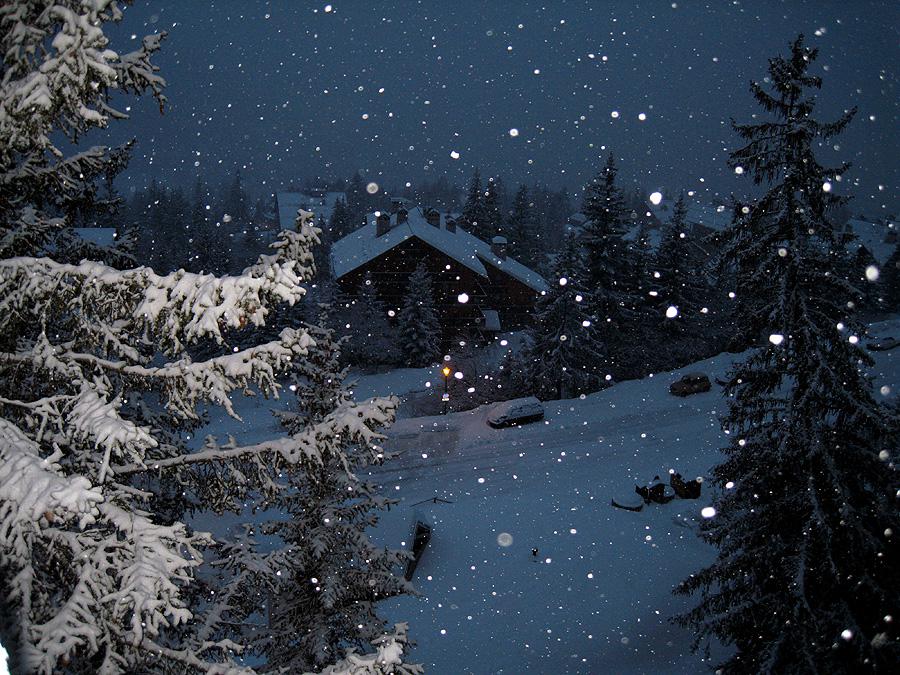 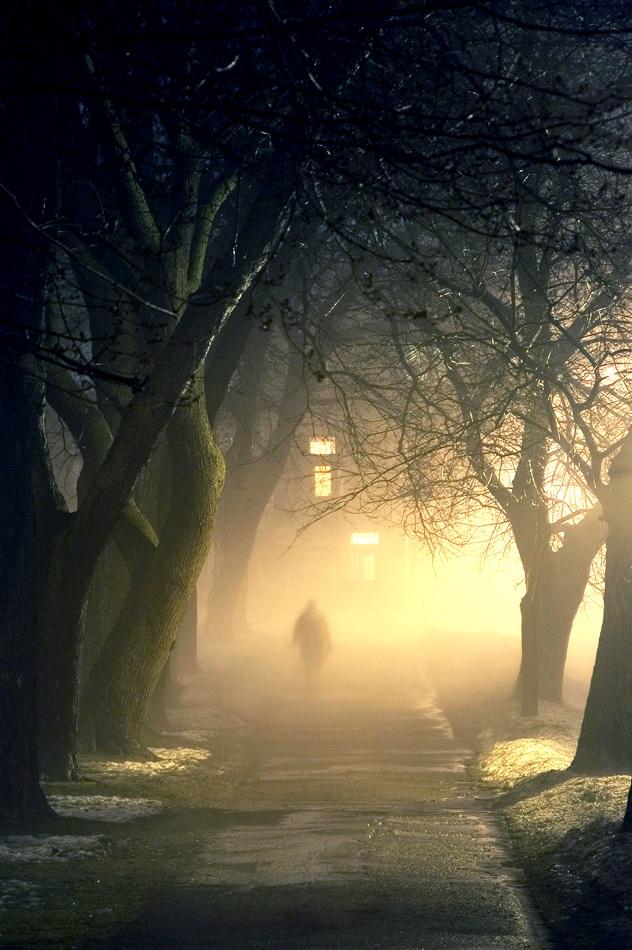 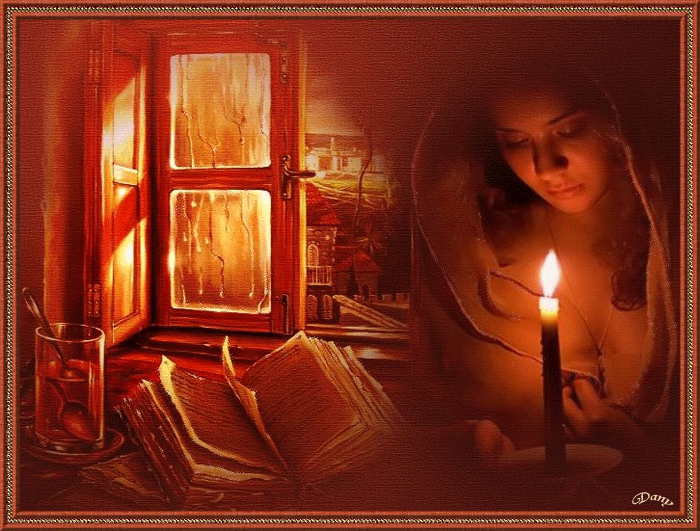 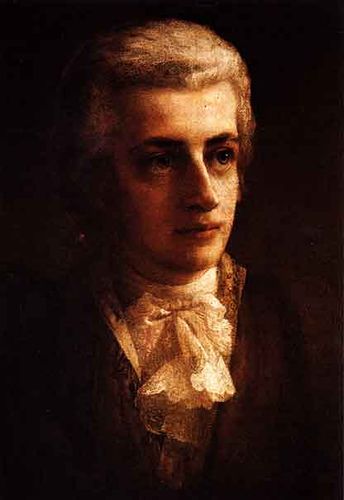 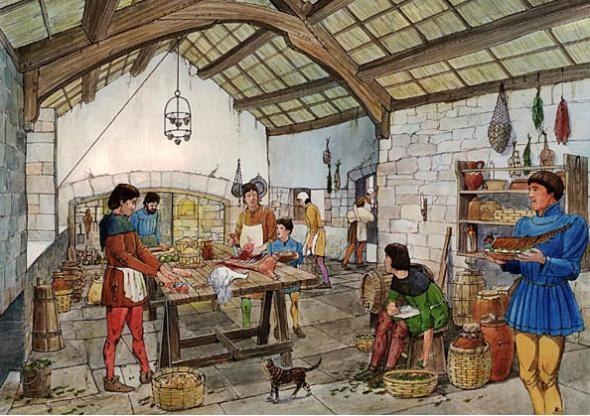 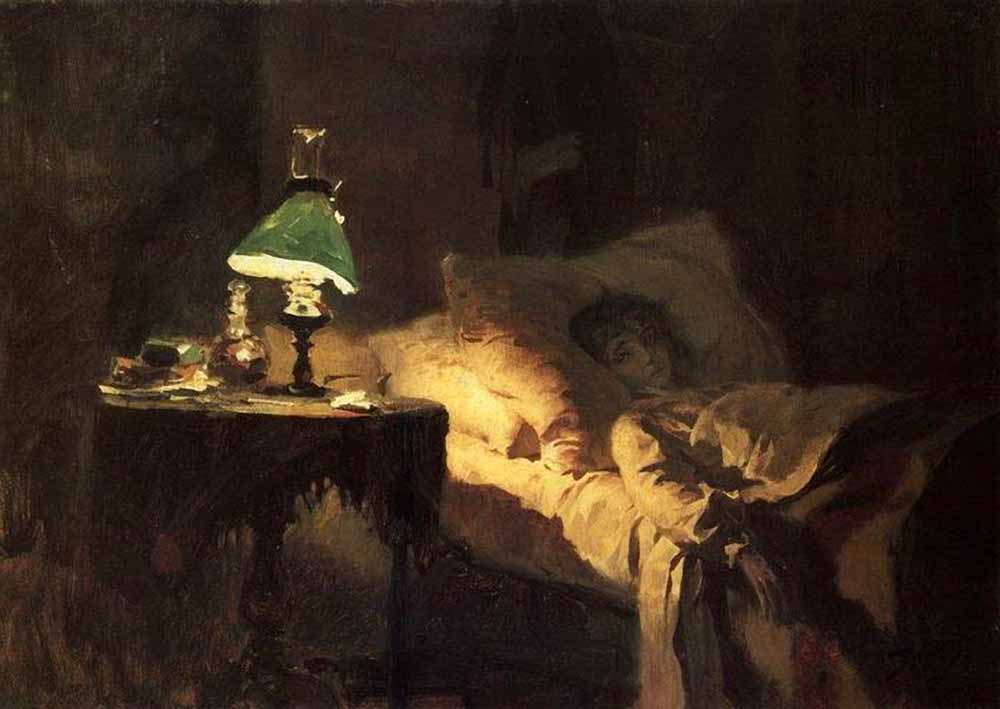 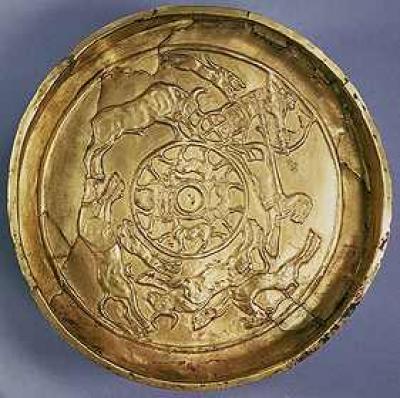 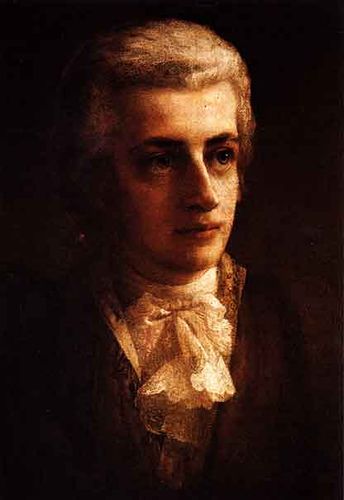 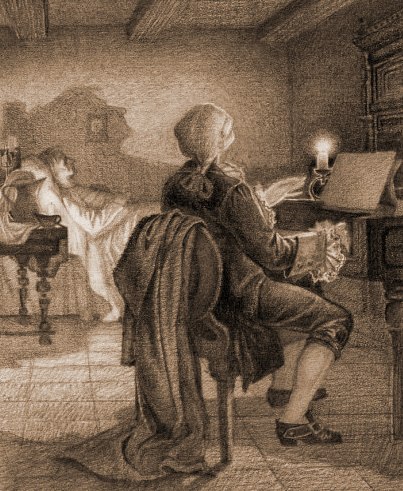 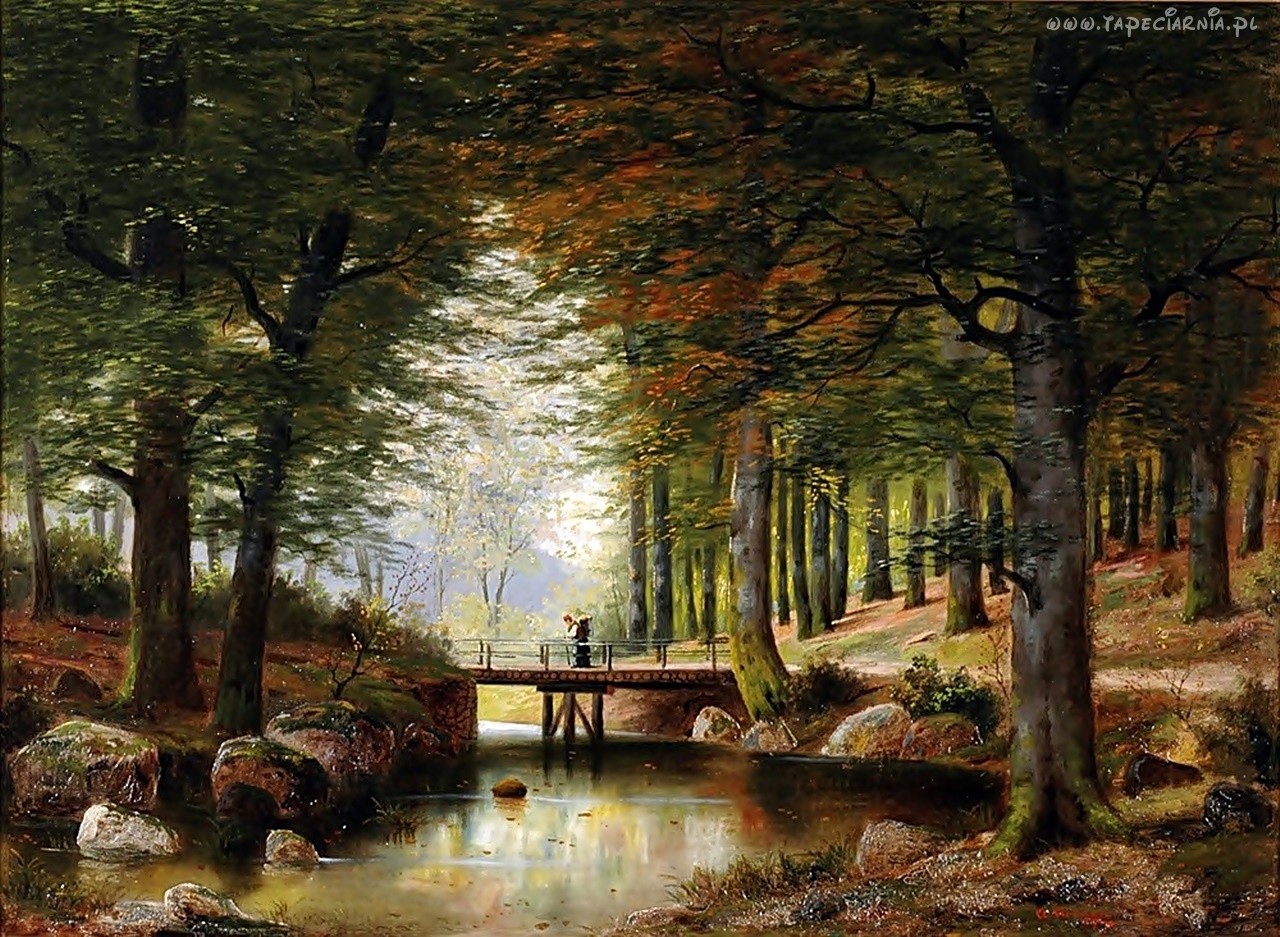 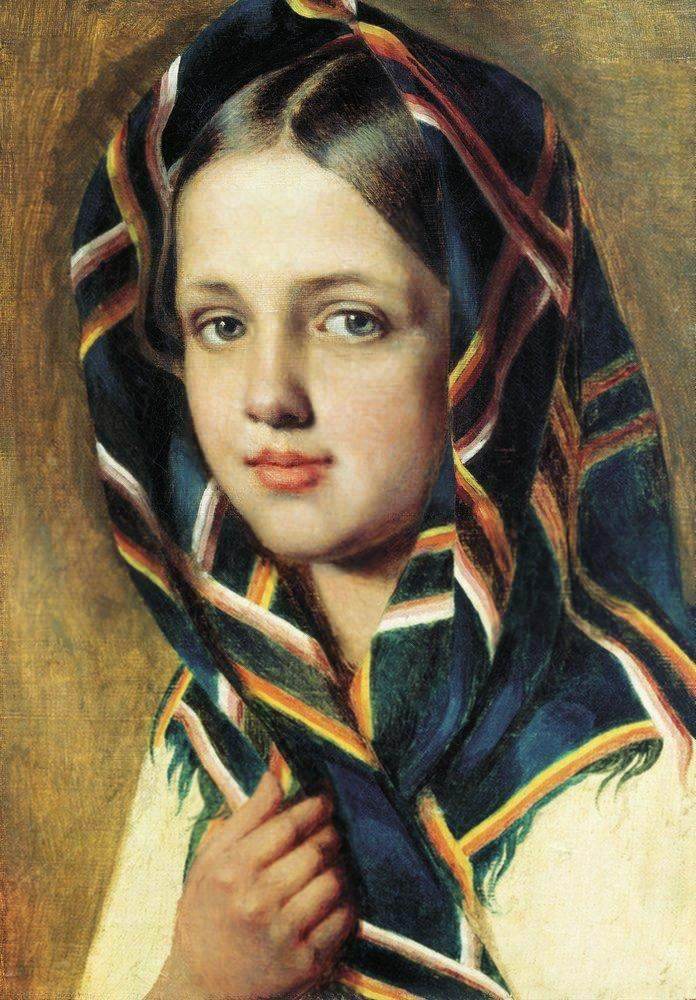 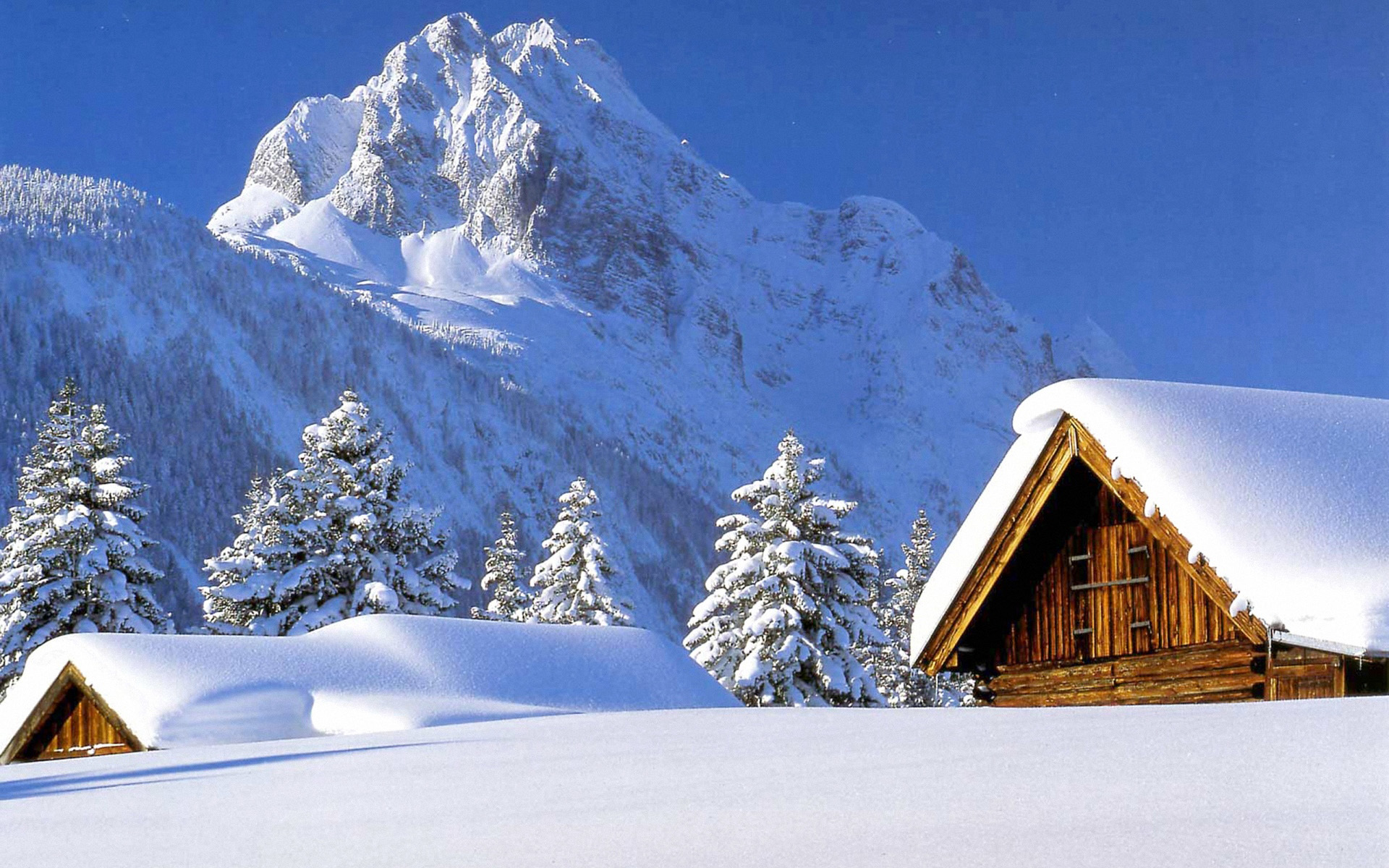 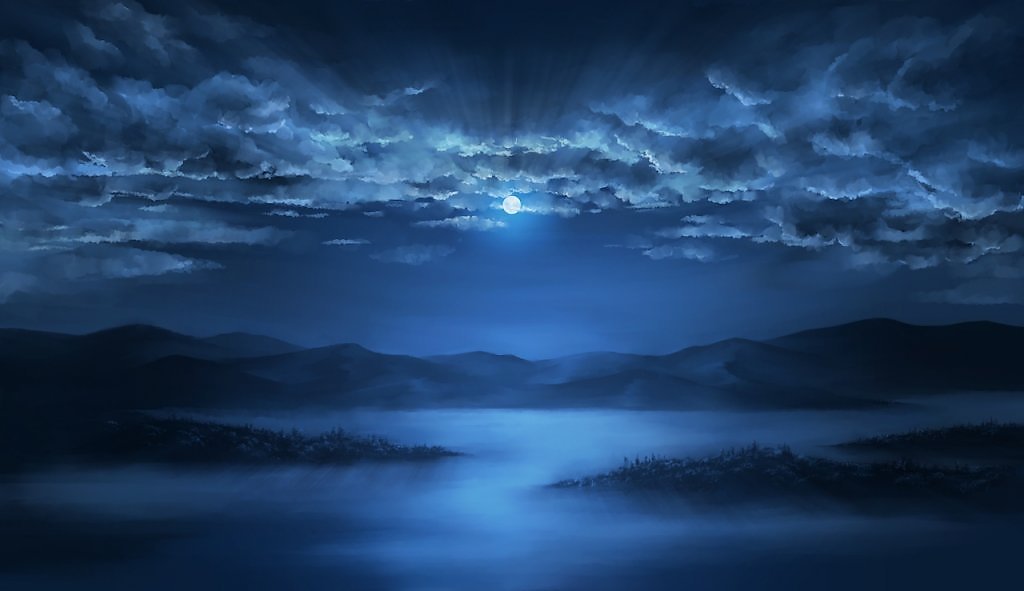 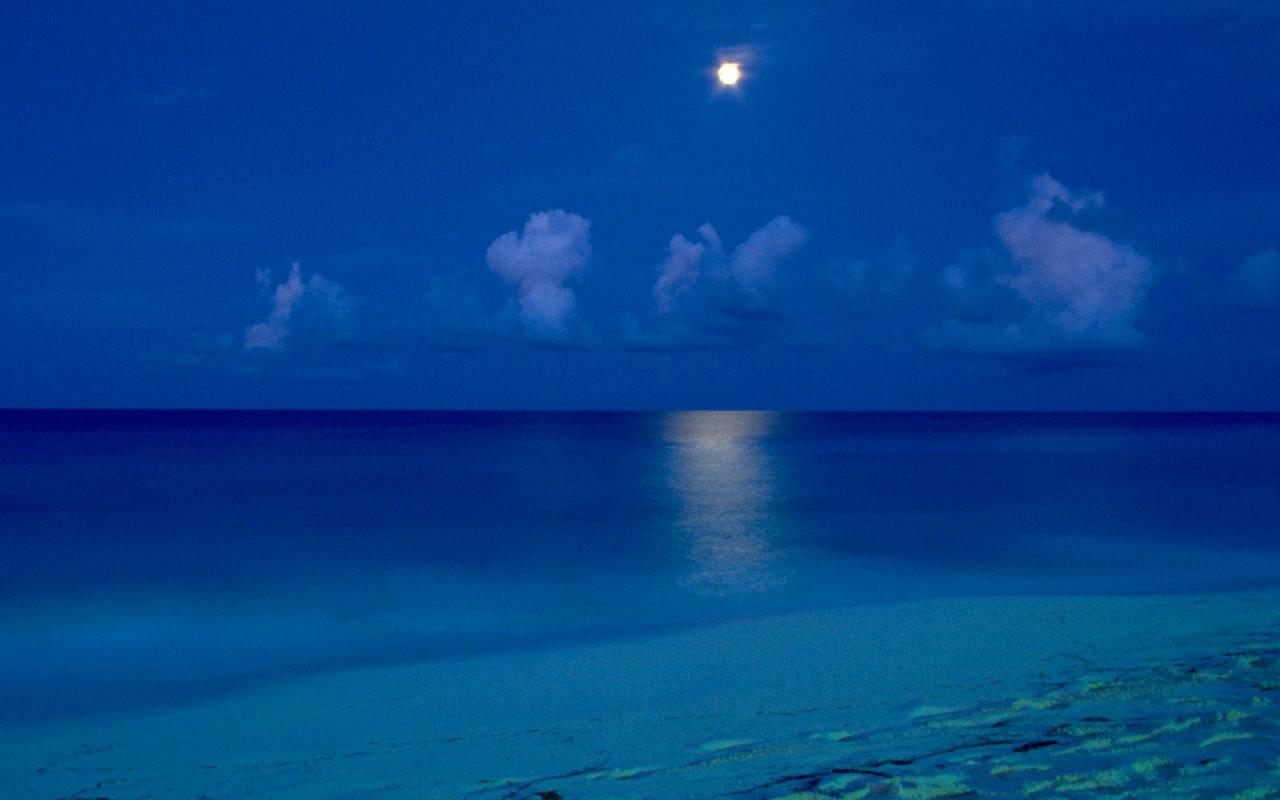 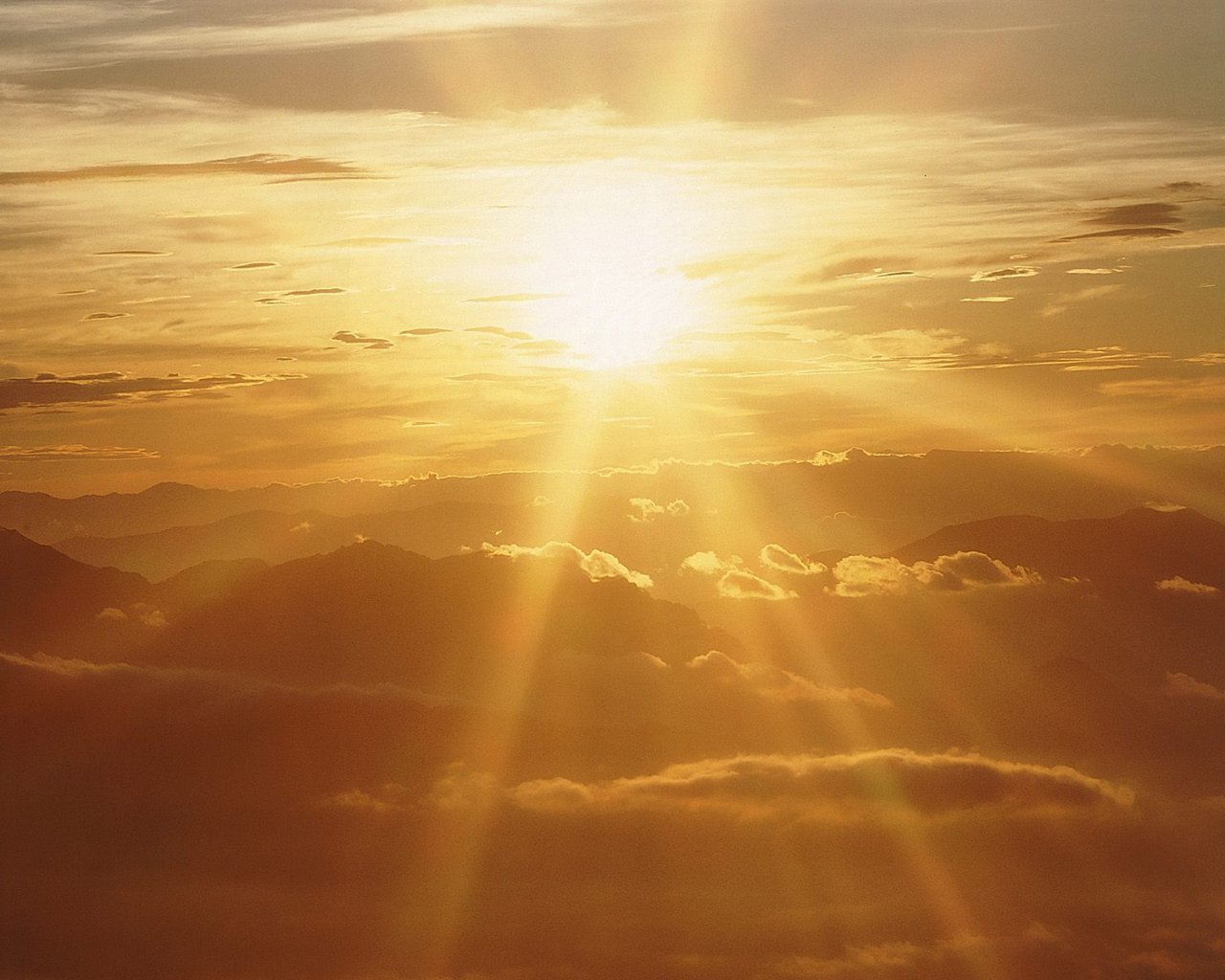 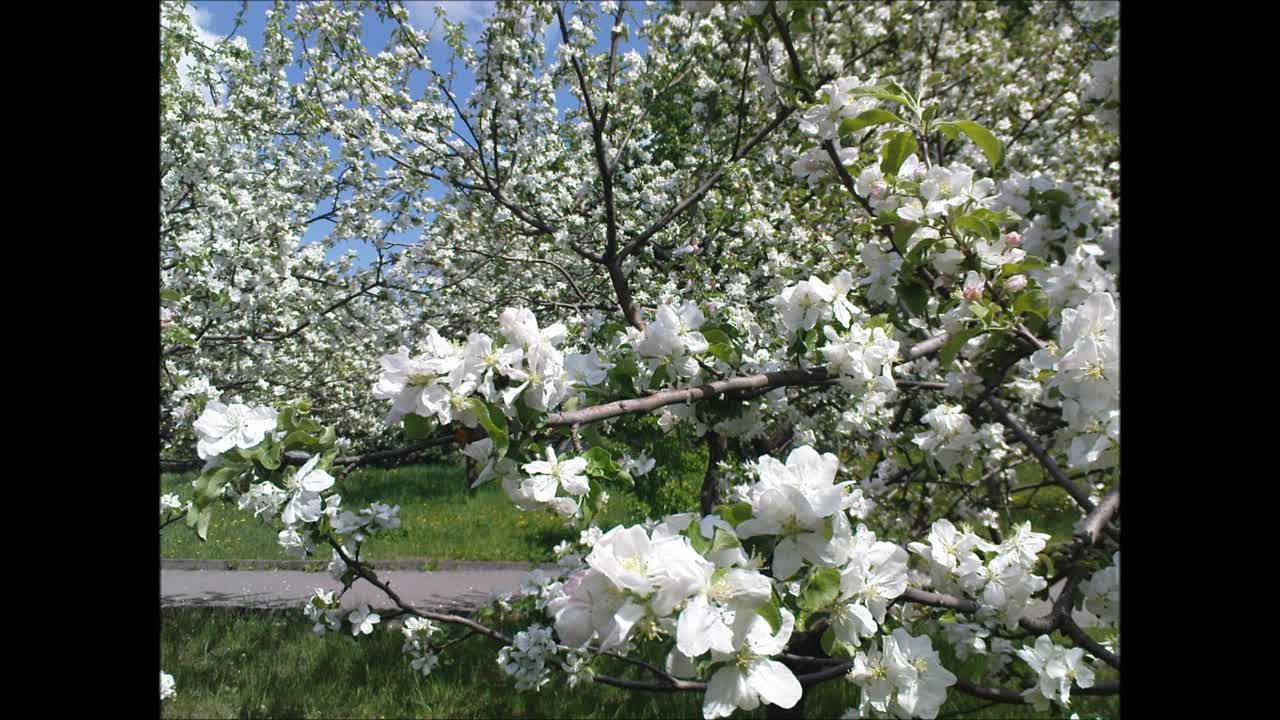 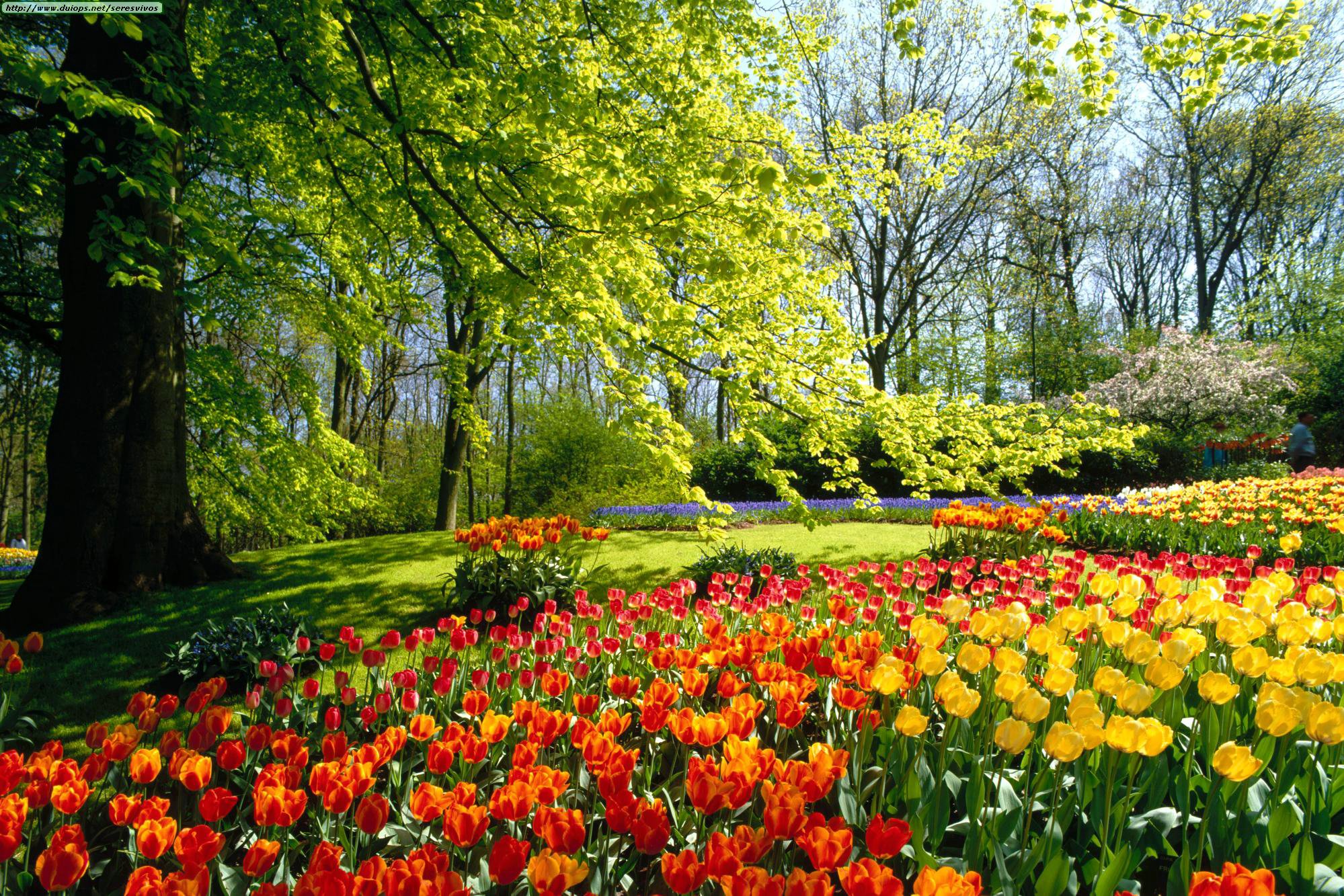 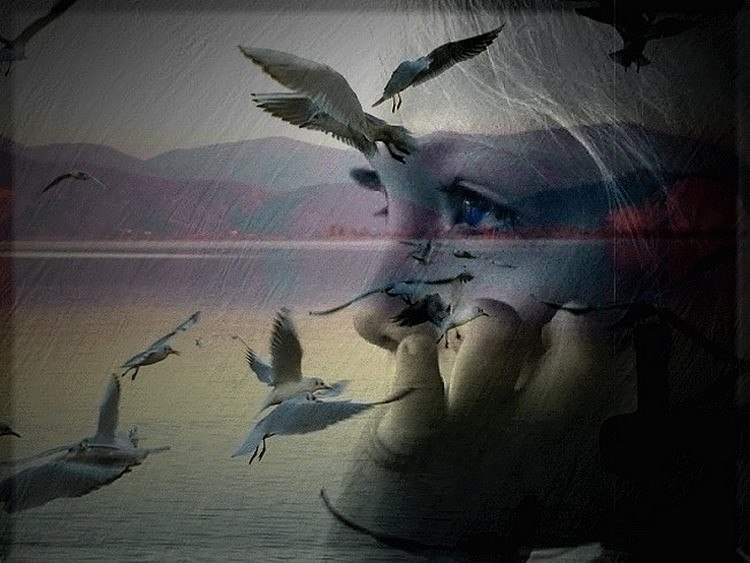 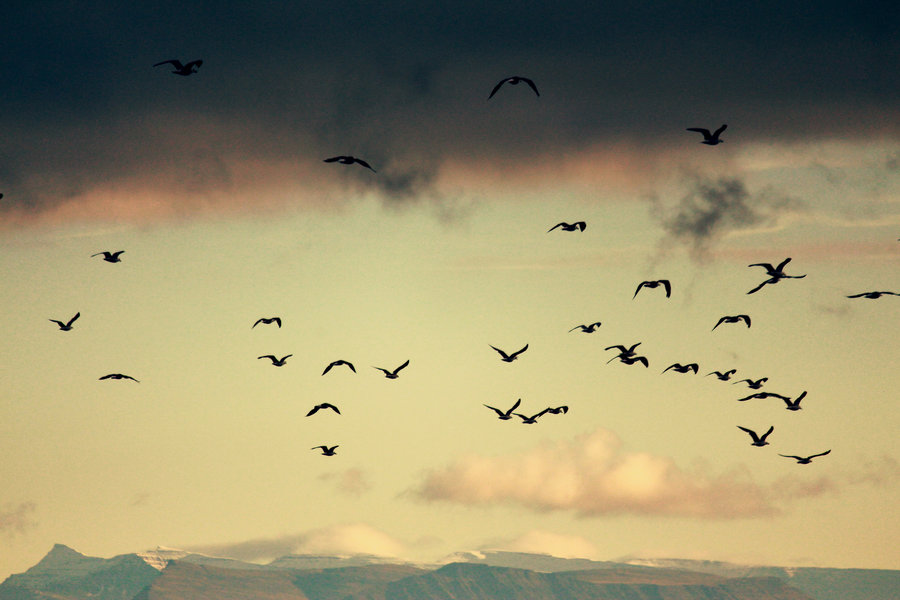 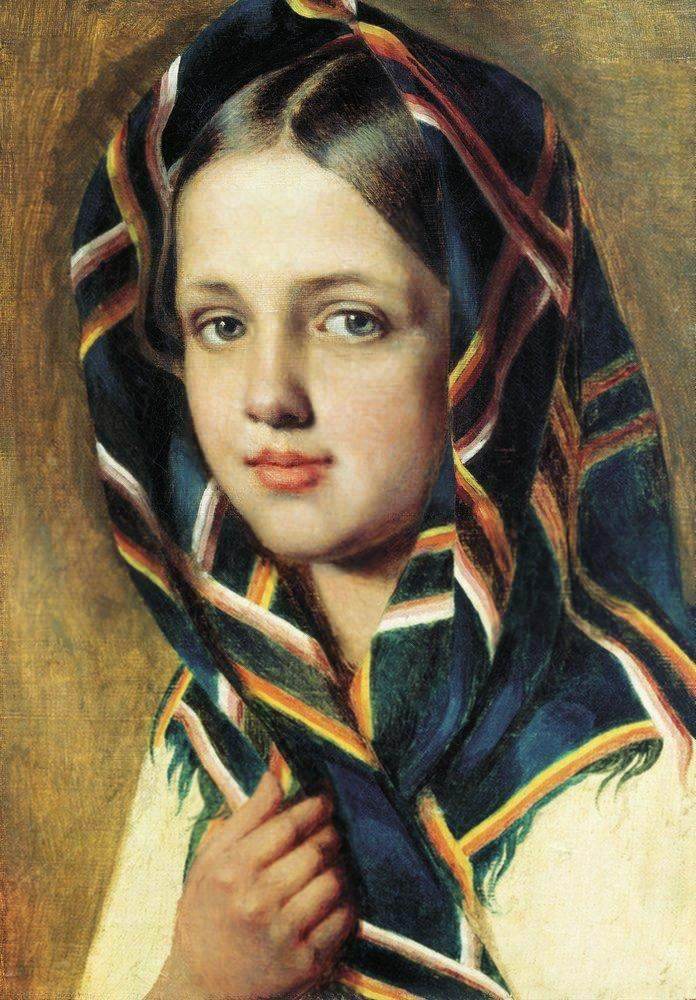 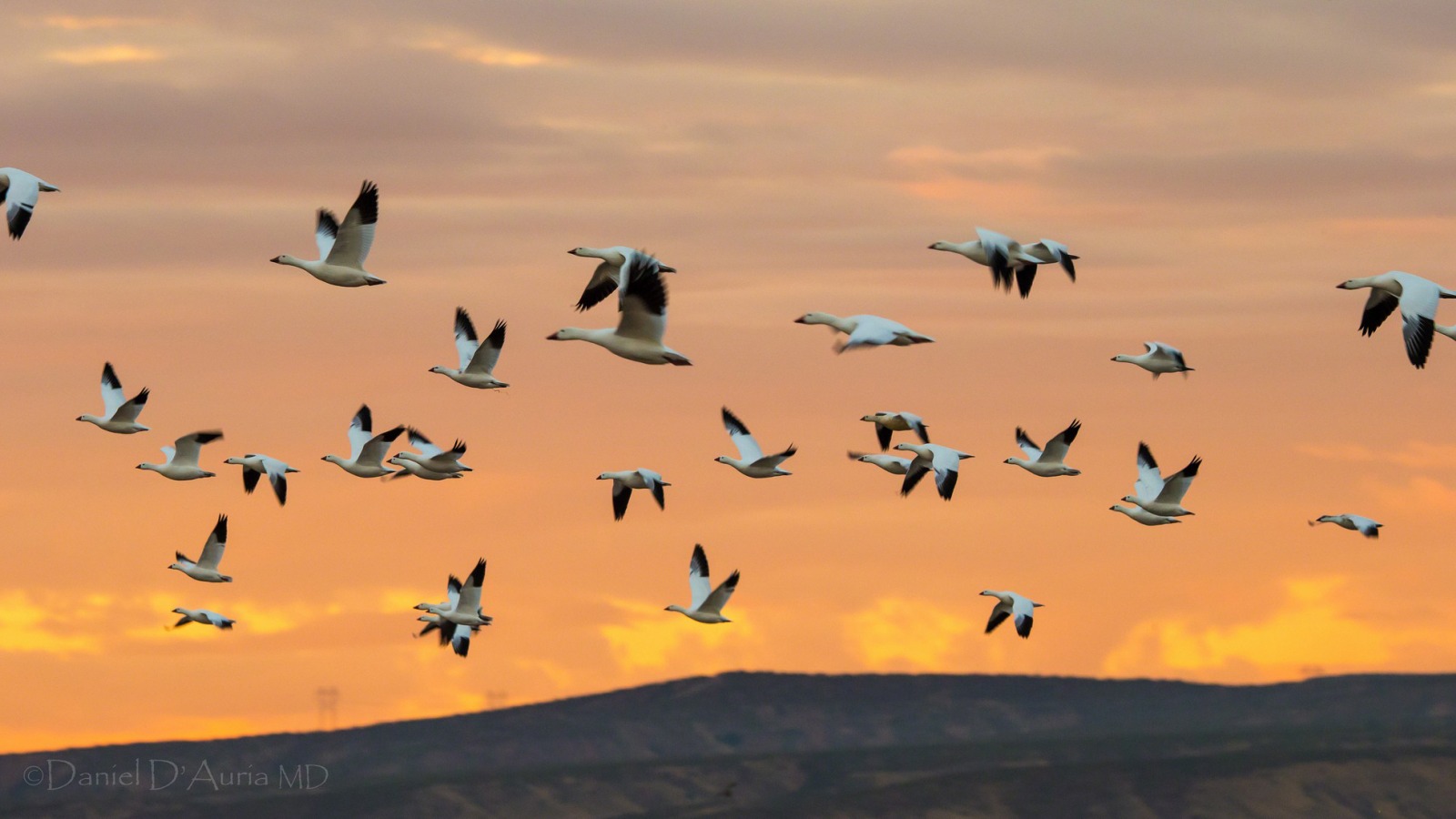 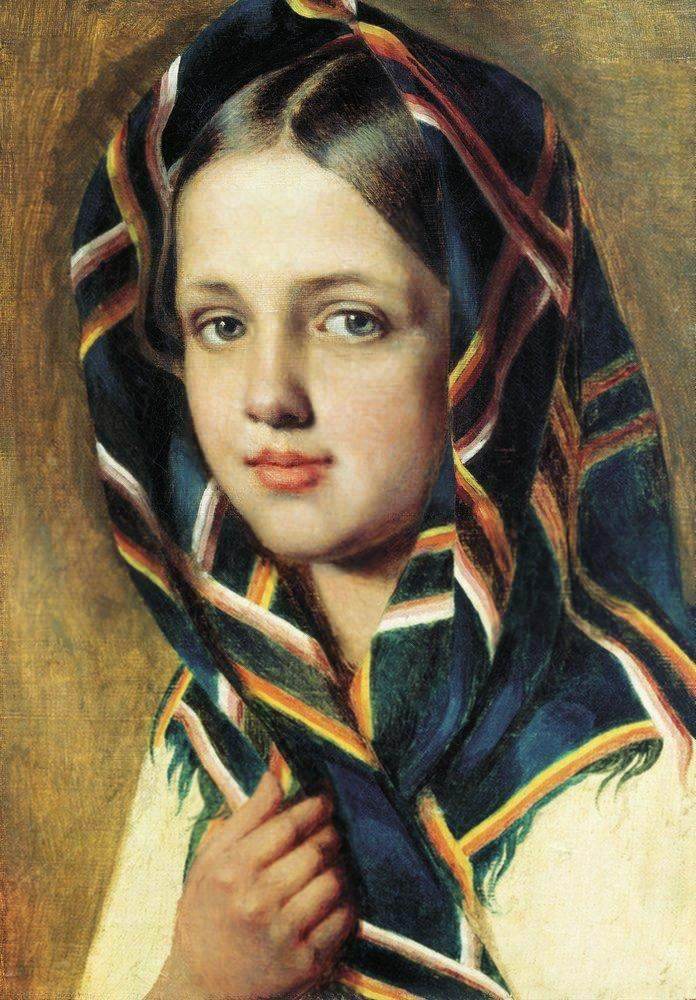 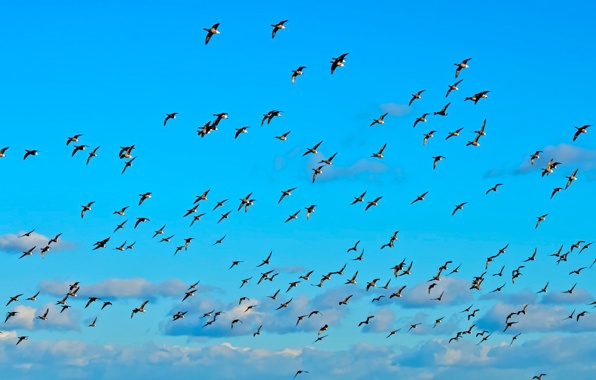 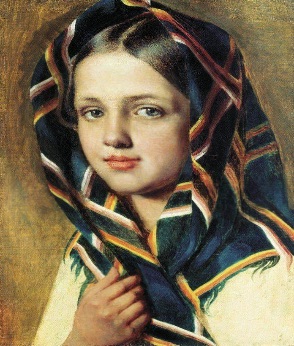 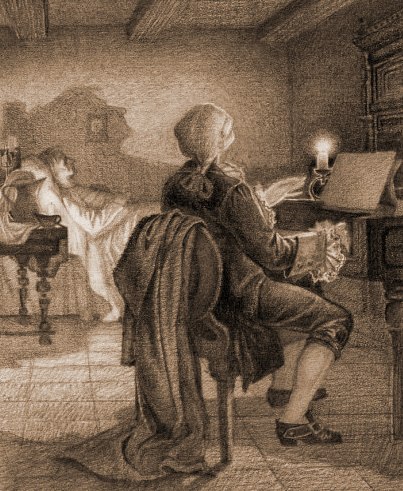 Вольфганг Амадей Моцарт
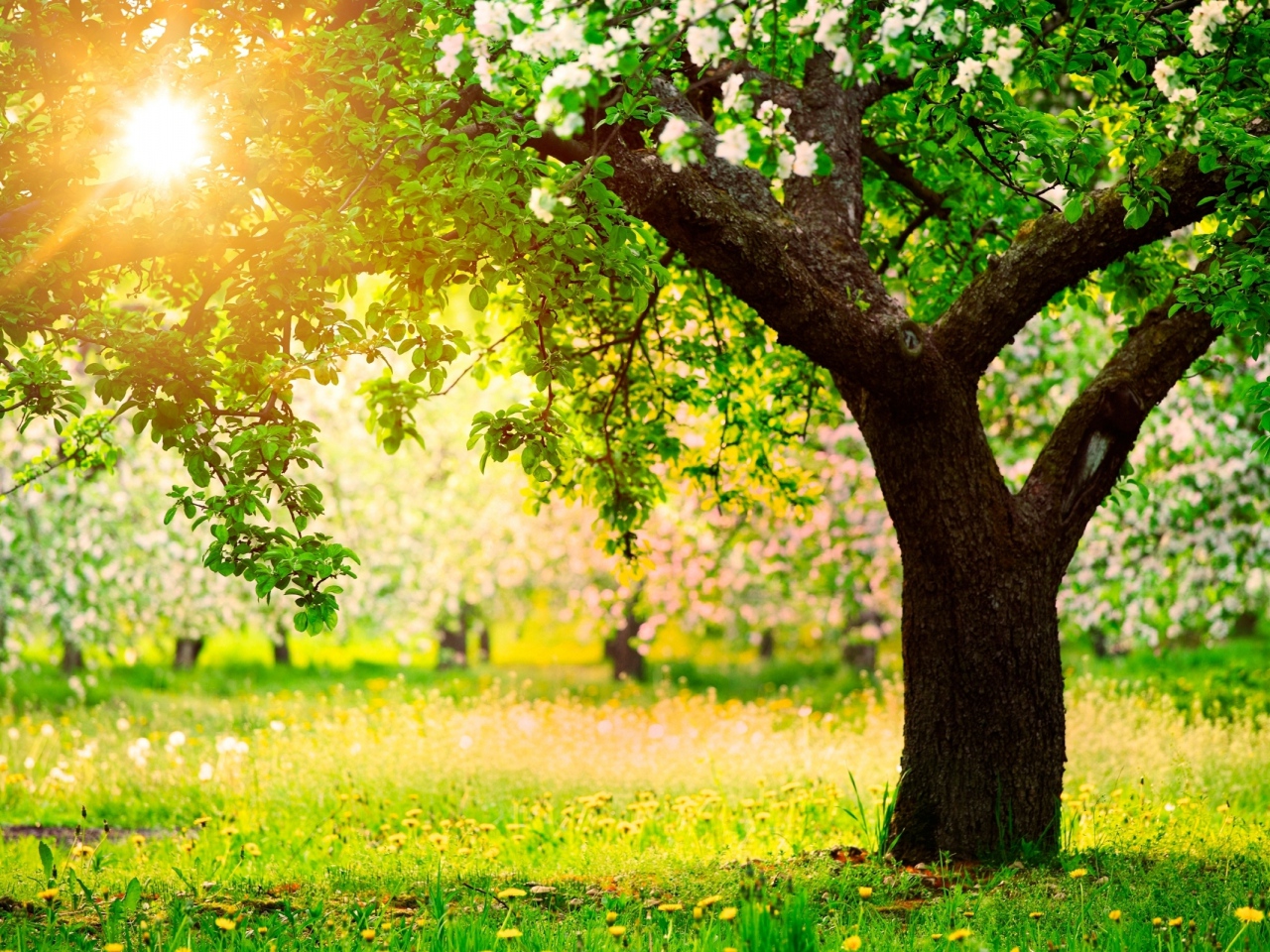 Книга учит мыслитьКнига учит говорить Книга учит понимать людей